344. El Diezmo
Las Sagradas Escrituras
Nos enseñan el diezmar
Como bueno para el hombre fiel;
Pues Jehová se alegra siempre
Cuando el hombre sabe dar
Y con creces recompensa Él.

Coro:
Cuán eterno gozo al hombre da
Dar sus diezmos todos a Jehová,
Paz habrá en su corazón,
Grande y fiel satisfacción
Y abundancia de felicidad.
2. Nuestros diezmos Dios nos pide
De lo que abundante Él da
Y entregarlo para su obra aquí.
Él nos manda que a la iglesia
Los debemos de llevar
Para su distribución allí.

Coro:
Cuán eterno gozo al hombre da
Dar sus diezmos todos a Jehová,
Paz habrá en su corazón,
Grande y fiel satisfacción
Y abundancia de felicidad.
3. Nuestra plata, nuestro tiempo,
Nuestro amor, nuestro vivir,
Dios anhela le ofrendemos hoy,
Y Él promete por los diezmos
Bendiciones dar sin fin
Si leales somos al Señor.

Coro:
Cuán eterno gozo al hombre da
Dar sus diezmos todos a Jehová,
Paz habrá en su corazón,
Grande y fiel satisfacción
Y abundancia de felicidad.
4. Si insensatos hemos sido
Desoyendo a nuestro Dios
Que tan bueno y compasivo es;
Prometamos desde ahora
Escuchar su tierna voz
Para su beneficio de su mies.

Coro:
Cuán eterno gozo al hombre da
Dar sus diezmos todos a Jehová,
Paz habrá en su corazón,
Grande y fiel satisfacción
Y abundancia de felicidad.
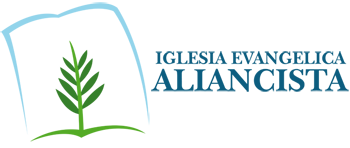